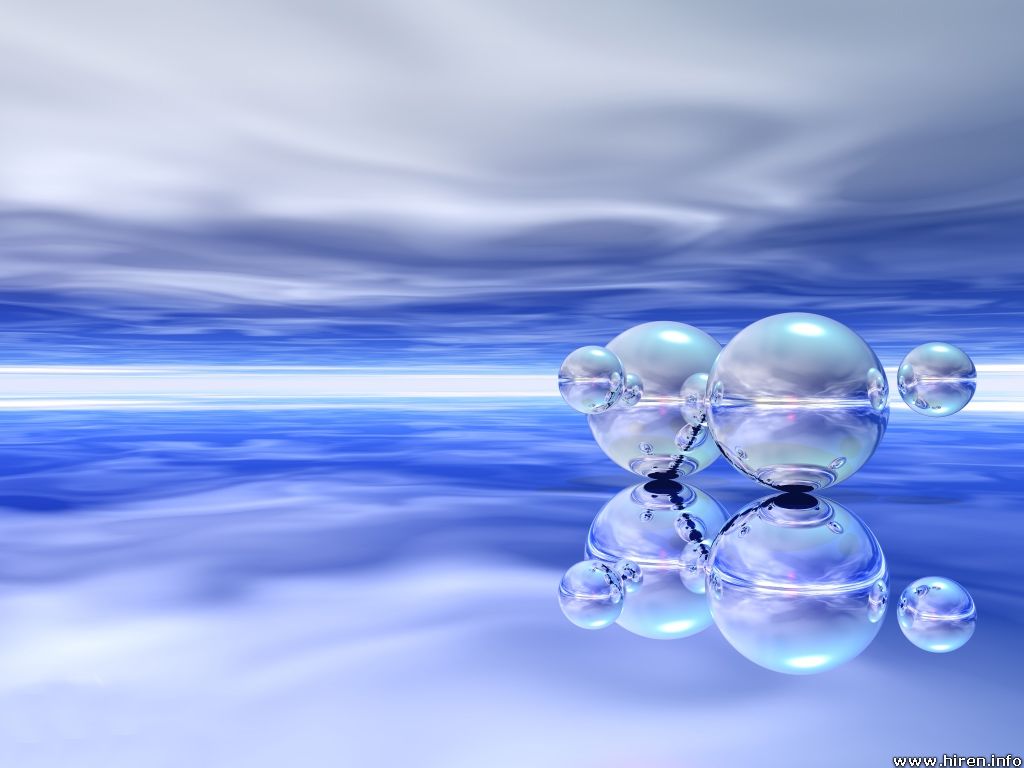 E-cloud Simulation Meeting
Bunch-spacing scan for two different bunch profiles at 7 TeV
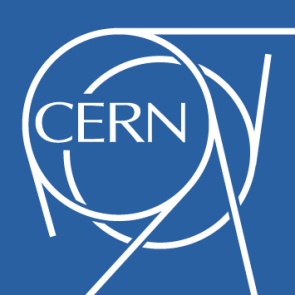 Humberto Maury Cuna
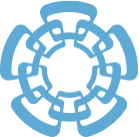 February 15th,  2012
Simulation parameters for 7 TeV
Conclusions
The Gaussian bunch profile gives higher heat load values than the flat bunch profile.

Small bunch spacing gives considerable high heat load values

For SEY = 1.7 there is an exponential dependence of the heat load with the inverse of the bunch spacing.

Future work:  Flat profile with same Gaussian RMS bunch length (7.55 cm)
Thank you for your attention